CanSat2016
Jaroměř
Březen 2016
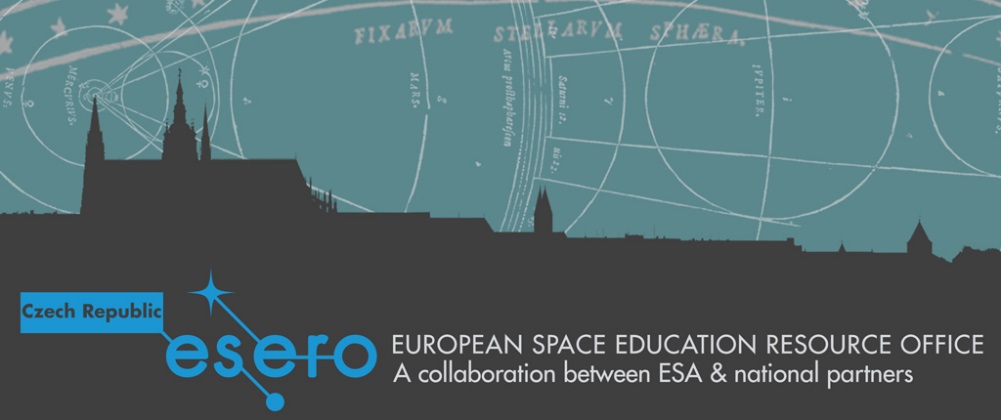 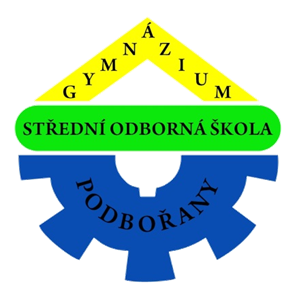 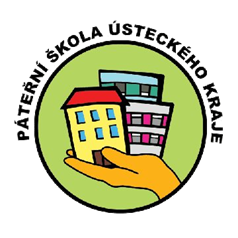 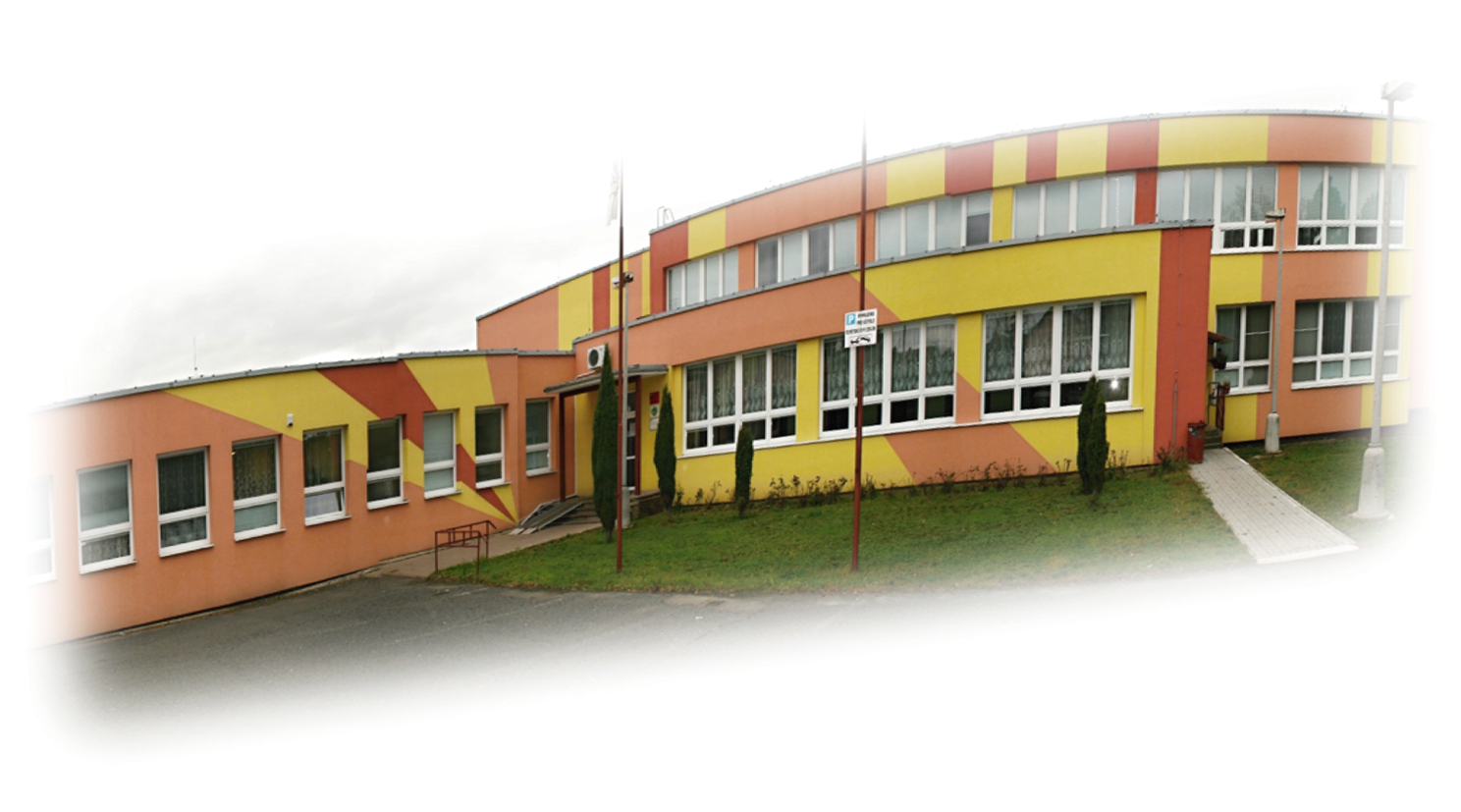 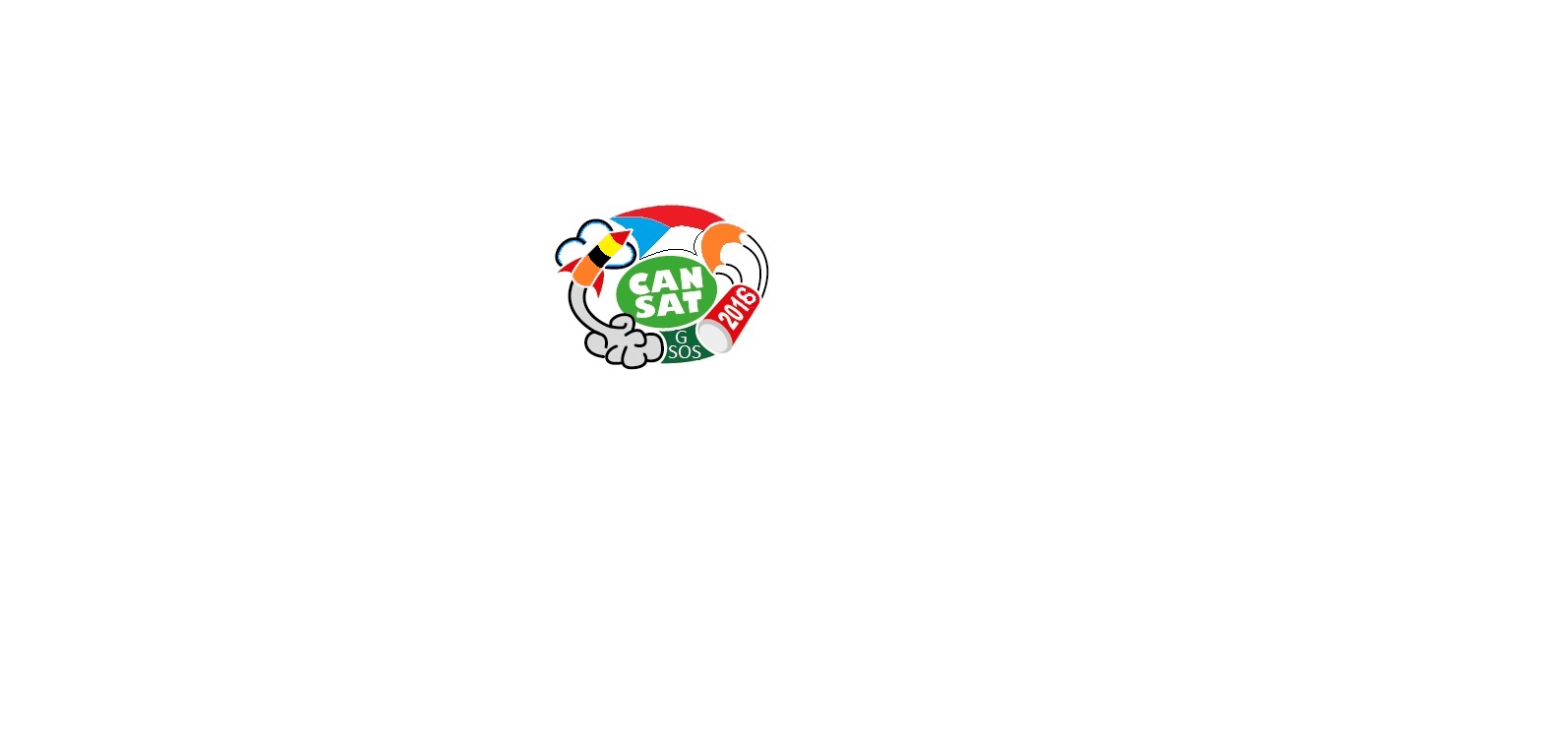 Gymnázium a Střední odborná škola, Podbořany,
příspěvková organizace
Kpt. Jaroše 862, 441 28 Podbořany
www.gsospodborany.cz
TÝM RASPBERRY
NAŠE PRACOVNÍ TEMPO
Senzory
tlaku
1,2
Senzor
GSM
GPS
GPRS
Senzory
teploty
1,2
Záloha
SD karta
Microcontroller
Primární mise
Sekundární mise
Výběr
cílů
mise
PRIMÁRNÍ
MISE
1.	Sestavení funkčního modulu CanSat
Modul bude během vzestupné a sestupné fáze letu schopen detekovat a měřit parametry okolního prostředí:
teplotu vzduchu,
atmosférický tlak.
Modul bude vybaven vhodným návratovým zařízením, které zajistí bezpečný návrat modulu na zem.
PRIMÁRNÍ
MISE
Přenos dat pomocí telemetrie do pozemní stanice
Modul bude, s využitím telemetrie, odesílat minimálně 1x za sekundu naměřená data do pozemní stanice.
PRIMÁRNÍ
MISE
Zpracování a interpretace dat získaných z pozemní stanice
Data přijatá pozemní stanicí nebo získaná ze záložní SD karty, budou zpracována, doplněna vizualizací a v případě potřeby vhodně interpretována.
SEKUNDÁRNÍ
MISE
1.	Telemetrie fyzikálních parametrů dráhy
Po vypuštění modulu CanSatu z nosného zařízení bude sonda měřit, přenášet a zálohovat GPS pozice
(sledování pohybu sondy jak během její letové fáze, tak i bezpečné vyhledání místa jejího dopadu, vykreslení letové dráhy pomocí mapového podkladu)
POPIS TECHNICKÉHO
ŘEŠENÍ
Konstrukce sondy se skládá:
Senzoru teploty
Senzoru atmosférického tlaku
Řídicího počítače
Modulu SD karty
Modulu napájecího zdroje
GPS/GSM/GPRS modulu
MECHANICKÁ KONSTRUKCE
Obal
Tisknuto na 3D tiskárně Fabbster
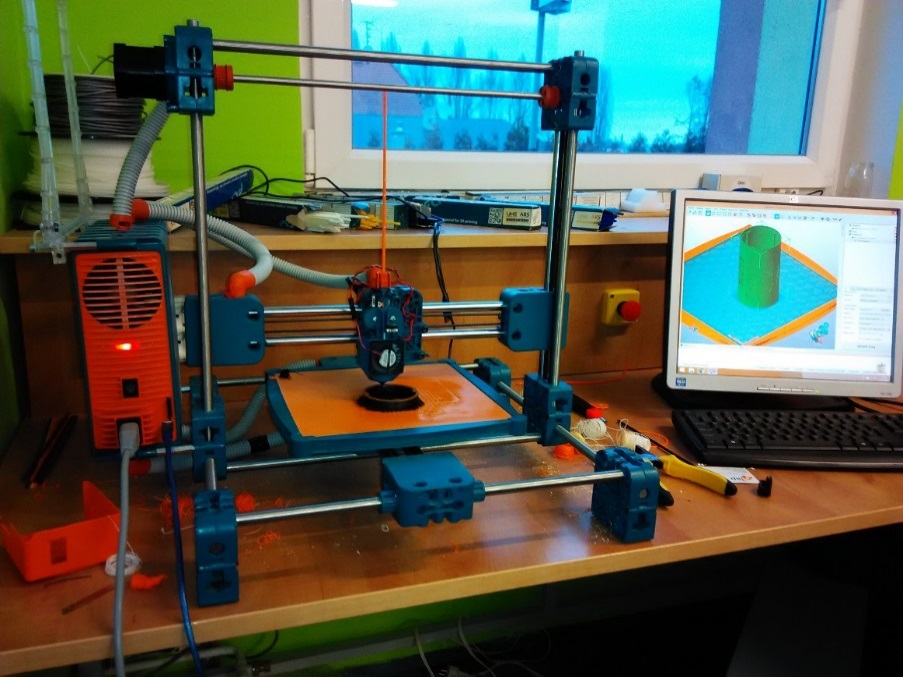 MECHANICKÁ KONSTRUKCE
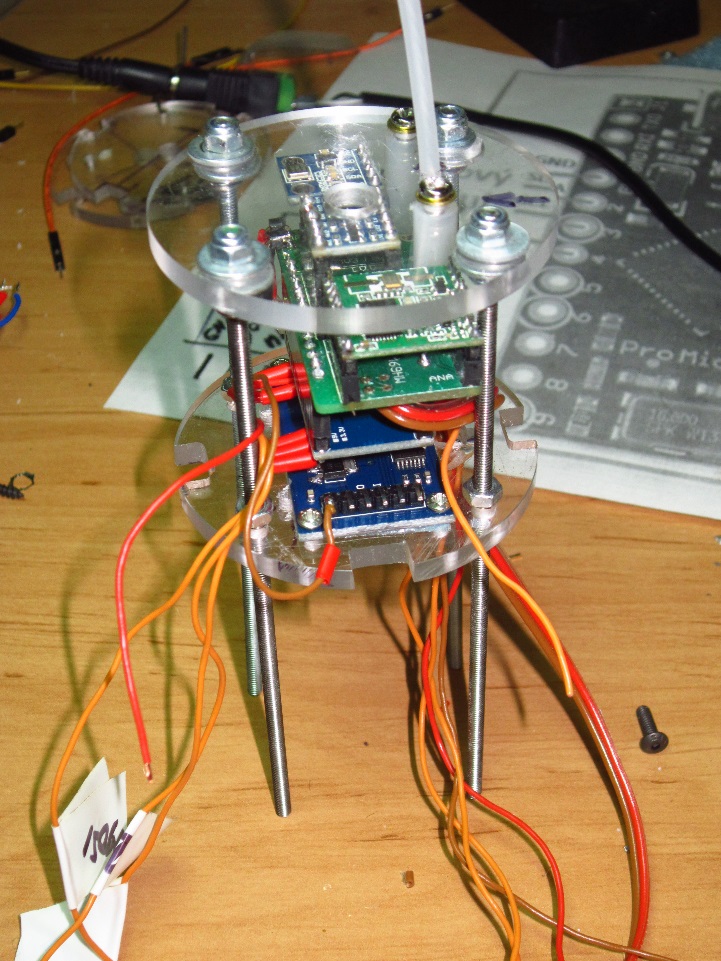 Nosná část
4 x svorník M3, 115 mm
3 x patro, organické sklo
ELEKTRONIKA
Primární mise
Qbcan CanSat Kit obsahující moduly:
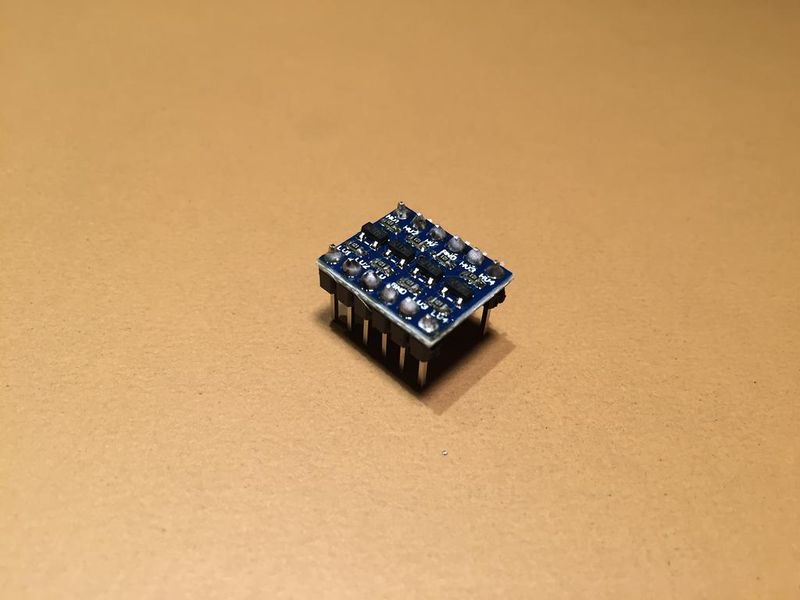 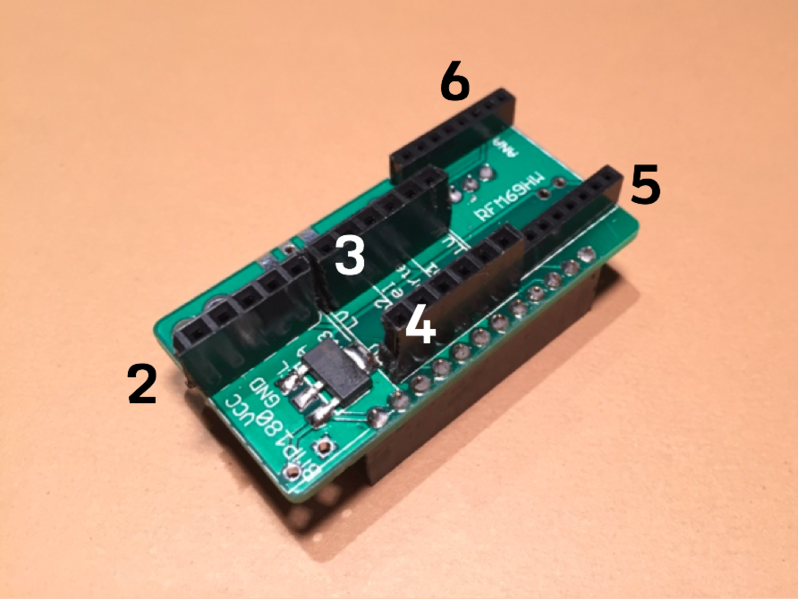 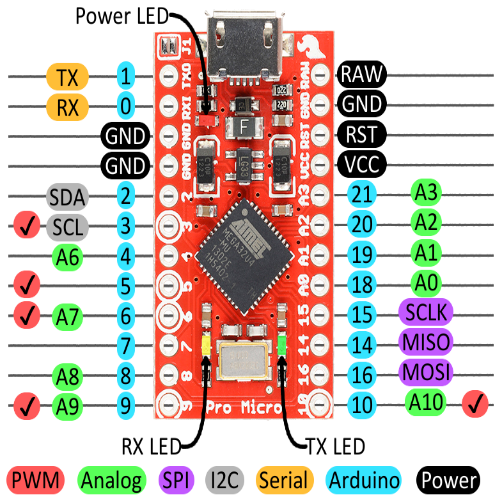 Low Level Converter
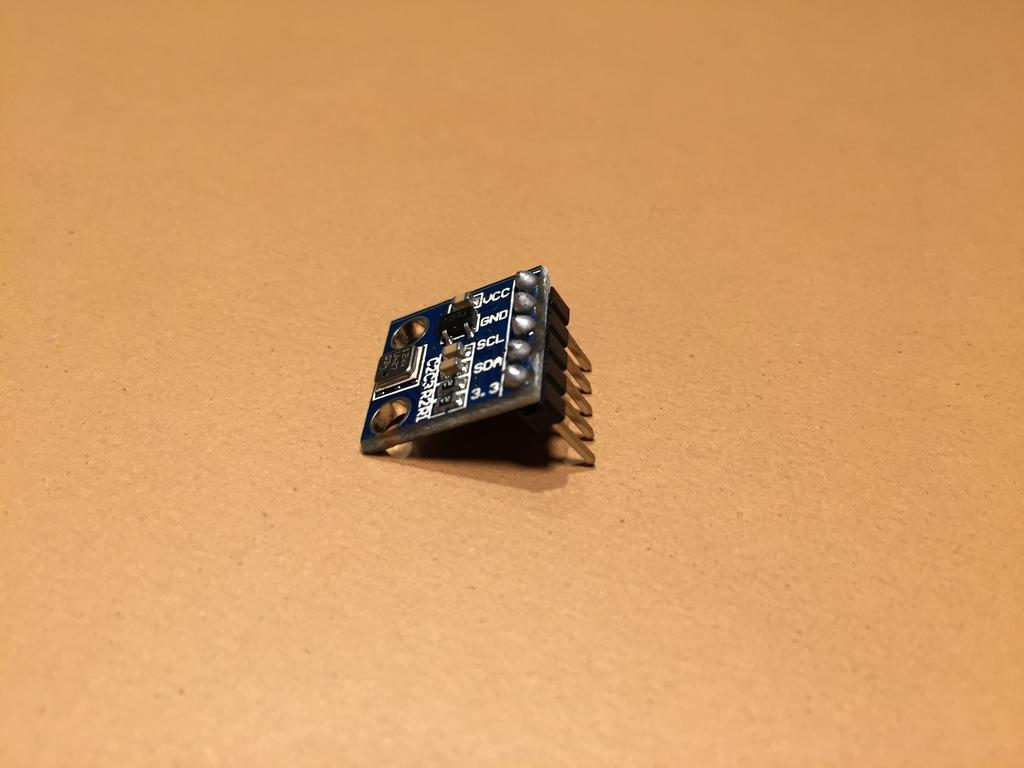 Základová deska
Mikrořadič Arduino Pro micro
Vysílač RFM 69
433 MHz
Tlakový a teplotní senzor BMP 180
+ 5 V
ELEKTRONIKA
Primární mise
Palubní
počítač
Baterie
9V
Senzor
tlaku 1
ADC
Datová jednotka
SD2
Senzor
teploty 1
GSM
GPS
Lokátor
Vysílač
Baterie
Li-ion 3,7V
1000 mA
Datová jednotka
SD1
Modulové schéma
sondy
ELEKTRONIKA
Sekundární mise
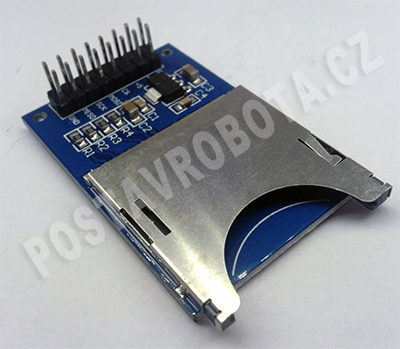 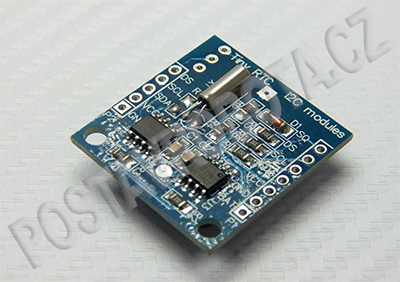 modul reálného času DS1307
GMS/GPS/GPRS lokátor
Čtečka SD karet
+ 5 V
ELEKTRONIKA
Sekundární mise
Pozemní
stanice
Senzor
tlaku 2
Řídící
PC
ADC
Senzor
teploty 2
Přijímač
Modulové schéma pozemní stanice
SOFTWARE
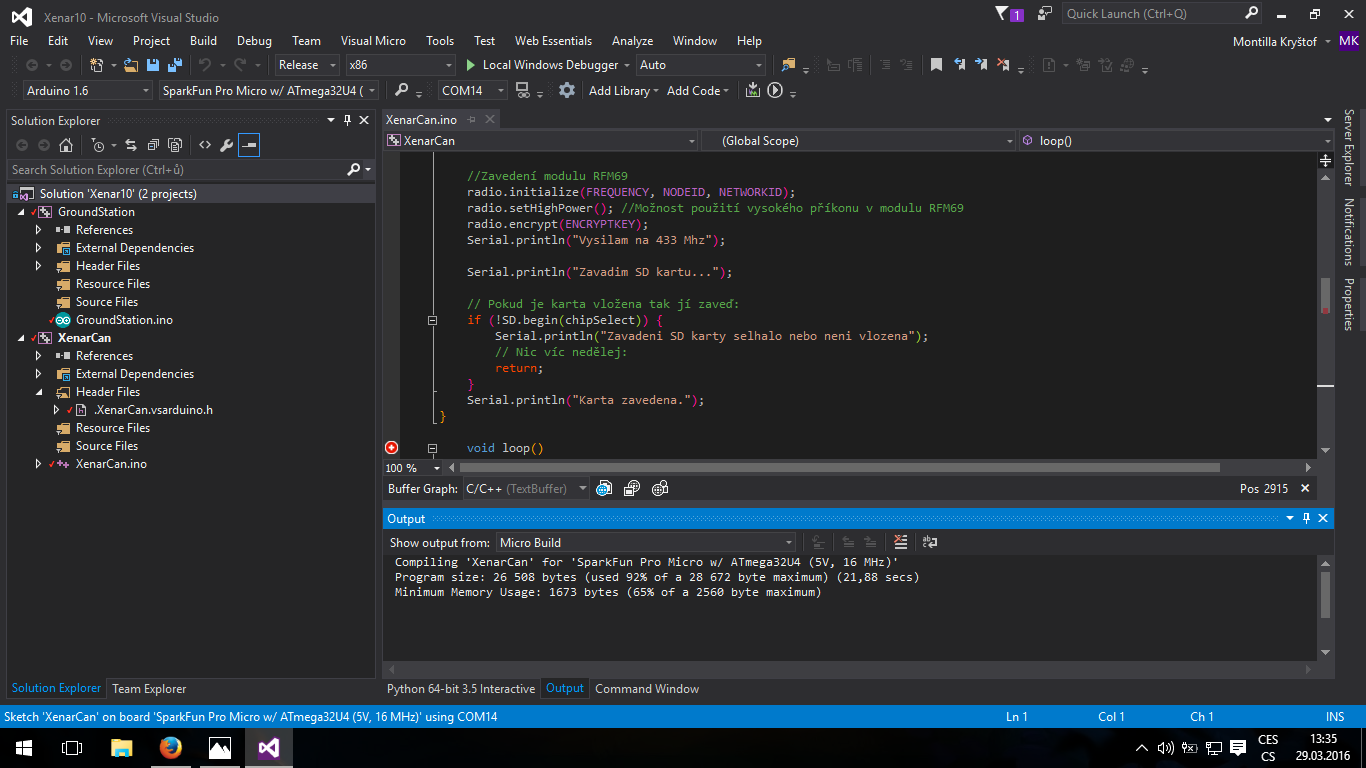 Arduino
Visual Studio
+ plugin VisualMicro
Python 3.5.1
- Anaconda 3
SOFTWARE – PLECHOVKA
// Zavedení tlakového sensoru.
if (bmp.begin())
Serial.println("BMP180 se zavedlo");
else
{
//V případě problému mě informuj.
Serial.println("BMP180 zavadeni selhalo (Odpojeno?)\n\n");
while (1); // Pause forever.
}

//Zavedení modulu RFM69
radio.initialize(FREQUENCY, NODEID, NETWORKID);
radio.setHighPower(); //Možnost použití vysokého příkonu v modulu RFM69
radio.encrypt(ENCRYPTKEY);
Serial.println("Vysilam na 433 Mhz");

Serial.println("Zavadim SD kartu...");

// Pokud je karta vložena tak jí zaveď:
if (!SD.begin(chipSelect)) {
Serial.println("Zavadeni SD karty selhalo nebo neni vlozena");
// Nic víc nedělej:
return;
}
Základní kritéria pro kód :
Musí být menší než 32 kB
Proměnné nesmí přesáhnout 2,5 kB v SRAM
Základní funkce:
Získání dat ze sensoru BMP180
Získání dat z modulu DS1307 (RTC)
Odeslání dat přes radiový modul RFM69
SOFTWARE – Pozemní stanice
Data byla přijímána a posílána do PC ve formátu HH:MM:SS,tep,tlak
Pro přehledné zobrazení dat byl naspán jednoduchý script v Pythonu
15:25:15,24,979
15:25:16,24,978
15:25:17,24,978
15:25:18,24,979
15:25:19,24,979
15:25:20,24,979
15:25:21,24,979
15:56:55,28,978
15:56:56,29,978
15:56:57,29,978
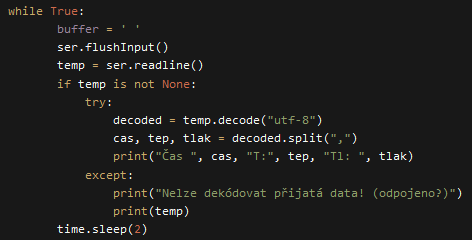 ANALÝZA DAT (Teplota)
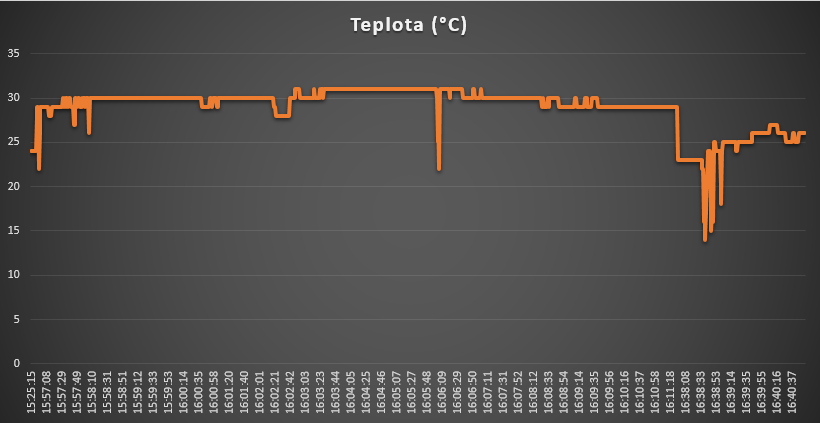 ANALÝZA DAT (Tlak)
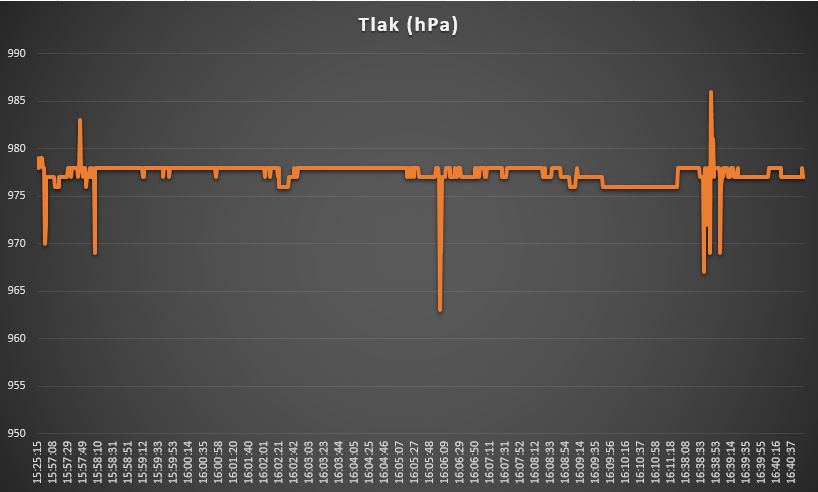 imei:868683022207686,tracker,160331143239,,F,133239.000,A,5020.1611,N,01556.5496,E,0.00,0;
imei:868683022207686,tracker,160331143249,,F,133249.000,A,5020.1611,N,01556.5496,E,0.00,0;
imei:868683022207686,tracker,160331143259,,F,133258.000,A,5020.1567,N,01556.5697,E,0.00,0;
imei:868683022207686,tracker,160331143309,,F,133308.000,A,5020.1567,N,01556.5697,E,0.00,0;
imei:868683022207686,tracker,160331143319,,F,133318.000,A,5020.1567,N,01556.5697,E,0.00,0;
imei:868683022207686,tracker,160331143329,,F,133327.000,A,5020.1557,N,01556.5708,E,0.00,0;
imei:868683022207686,tracker,160331143339,,F,133337.000,A,5020.1557,N,01556.5708,E,0.00,0;
imei:868683022207686,tracker,160331143349,,F,133347.000,A,5020.1557,N,01556.5708,E,0.00,0;
GPS Tracker
Použitý tracker – Xexun TK102B
Nezávislý na Arduinu
Obsahuje GSM/GPRS komunikaci přes operátora (nutná SIM)
Loggování dat a zobrazení na webovém rozhraní
Vlastní napájení
Polohu lze získat formou SMS
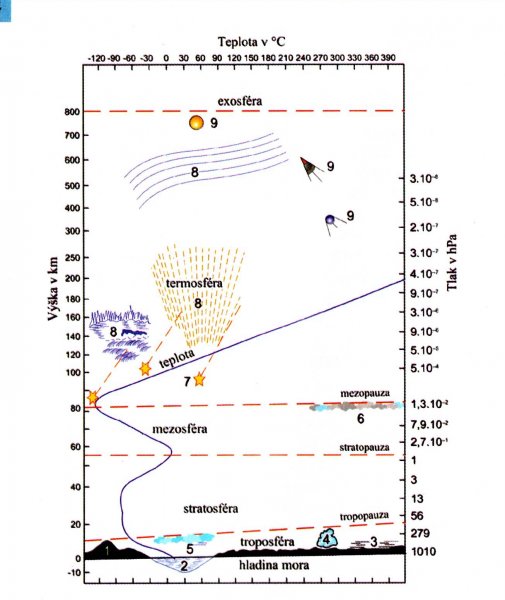 ANALÝZANAMĚŘENÝCHHODNOT
ANALÝZA NAMĚŘENÝCHHODNOT
VÝPOČET NADMOŘSKÉ VÝŠKY
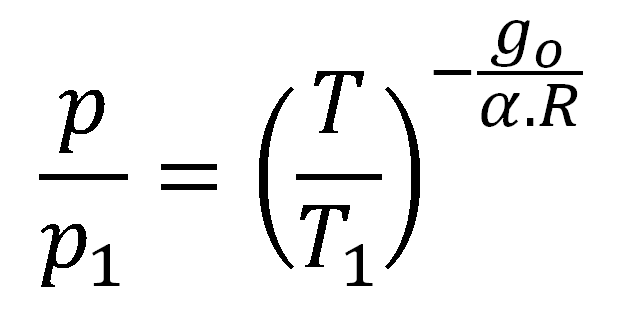 ANALÝZA NAMĚŘENÝCHHODNOT
VÝPOČET NADMOŘSKÉ VÝŠKY
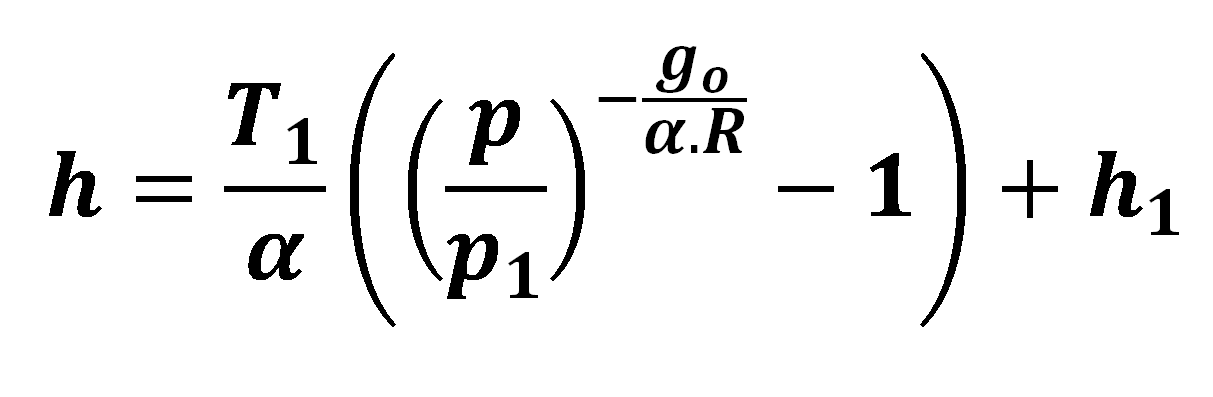 T  teplota  [K], T1  teplota v nadmořské výšce h1  [K], h nad-mořská výška  [m], h1 nadmořská výška v místě startu  [m],  α teplotní spád -0,0065 K.m-1, p tlak   [Pa], p1 tlak v místě startu  [Pa], g0  gravitační zrychlení 9,81 m.s-2, R specifická  plynová konstanta 287.06  [J.kg-1.K-1]
NÁVRH A REALIZACE
NÁVRATOVÉHO
MODULU
Aerodynamický odpor
Vztlak
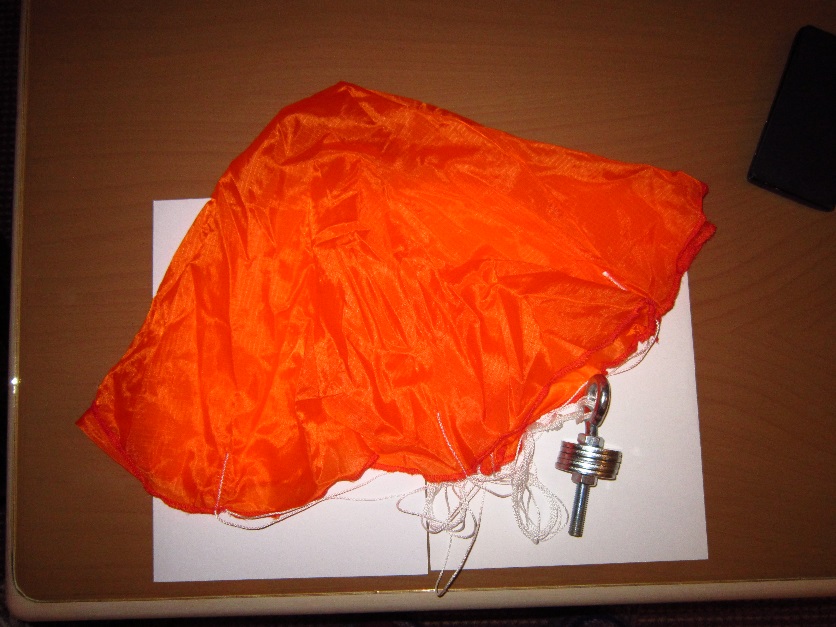 PLOCHY PADÁKU
VÝPOČET
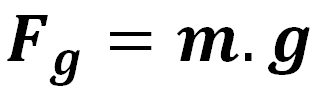 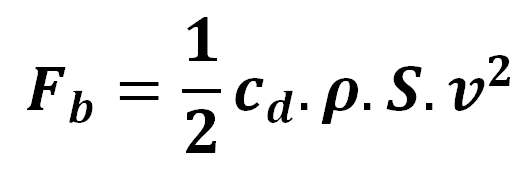 Fb
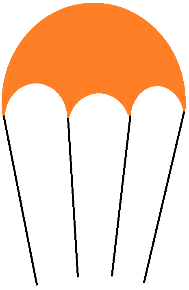 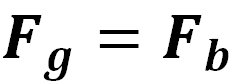 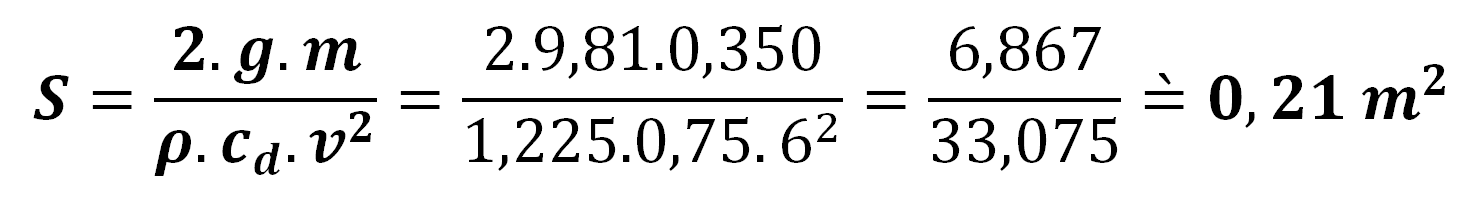 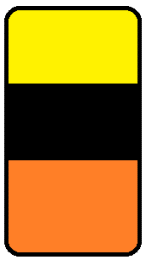 Fg
TESTOVÁNÍ PADÁKU
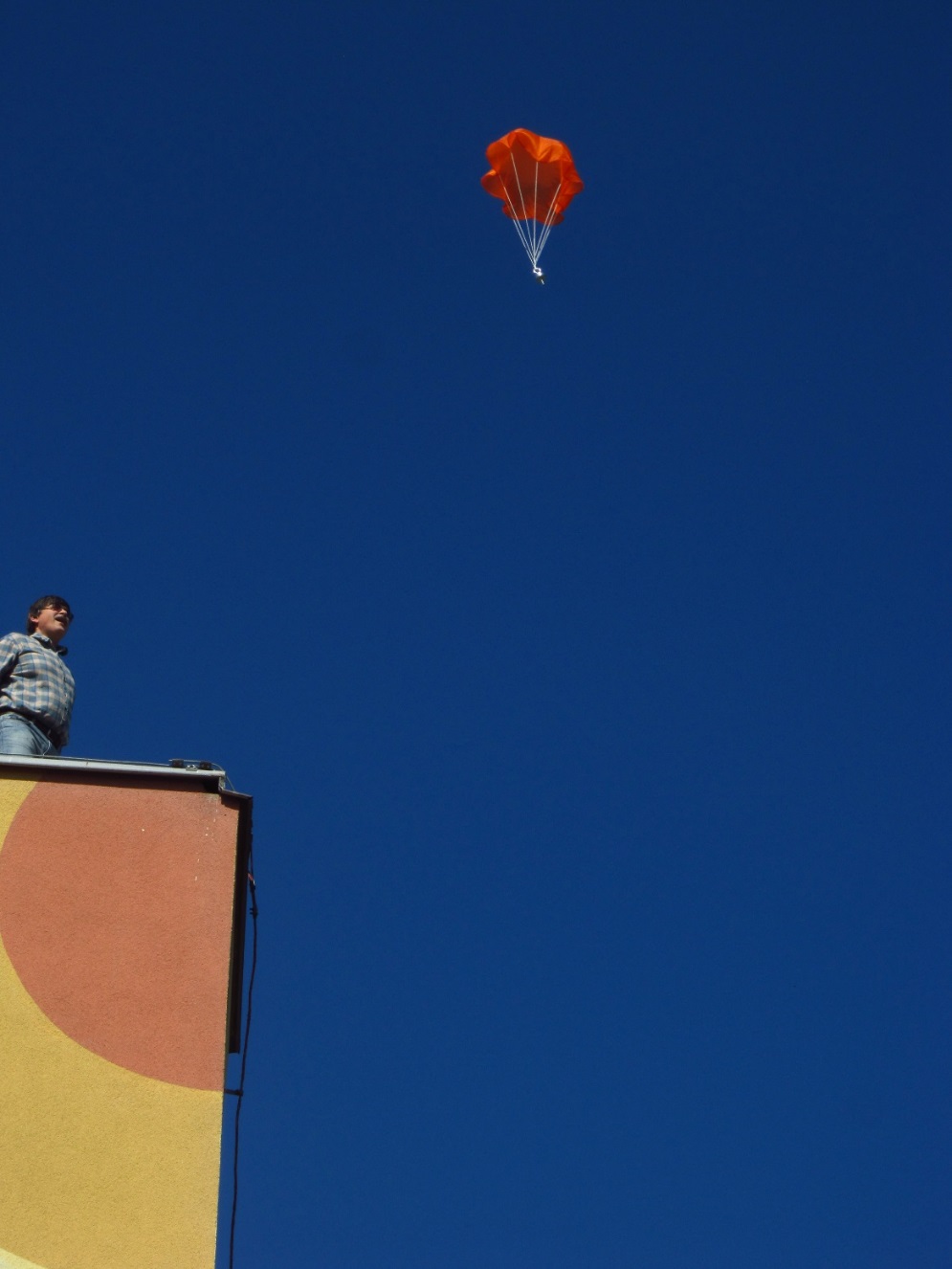 ZÁTĚŽOVÝ MODUL
1 x závěsné oko M10
5 x podložka M14
2 x matice M10
NÁVRH A REALIZACE ANTÉNY
Přímý nákup (potřeby pro radioamatéry)
Způsob pořízení
Samovýroba
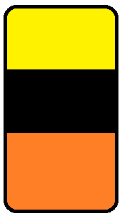 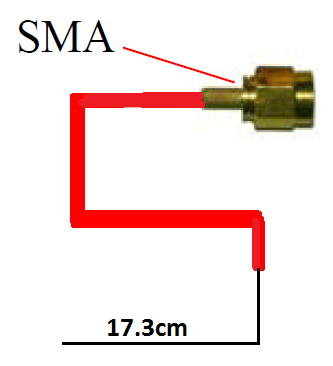 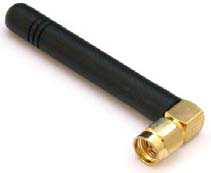 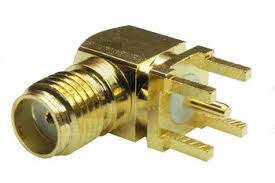 SONDA CANSAT
ANTÉNA
Provedení monopól (prutová)
Výpočet rezonanční délky
POZEMNÍ STANICE
ANTÉNA
Požadavky:
Co nejmenší hmotnost
Co nejjednodušší konstrukce
Jednoduchost naladění
Schopnost samovýroby
Materiálová nenáročnost
Bez nutnosti symetrizace
Zisk cca 7dB
Směrovost
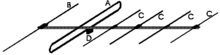 Anténa Yagi-Uda
A … napájený prvek - skládaný dipól, B … reflektor, C … Direktor
Direktor 1
612 mm
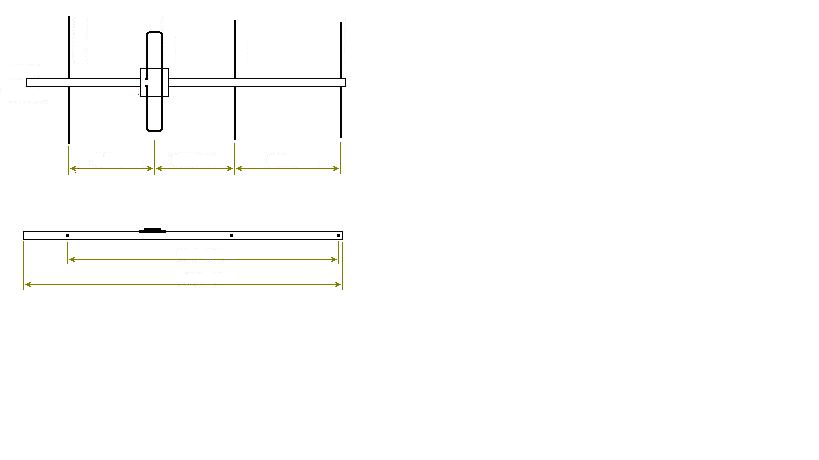 Držák antény
345 mm
312 mm
Reflektor
Zářič
306 mm
POZEMNÍ STANICE
700 mm
ANTÉNA
Direktor 2
131 mm
186 mm
295 mm
Ráhno
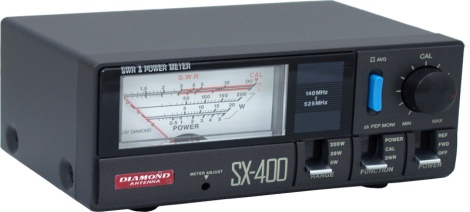 SX-400N DIAMOND, SWR metr 140-525MHz, výkon 200W
(http://www.elix-shop.cz/store/goods-66292---.html)
POZEMNÍ STANICE
ANTÉNA
Rezonanční kmitočet
Poměr stojatých vln (PSV)
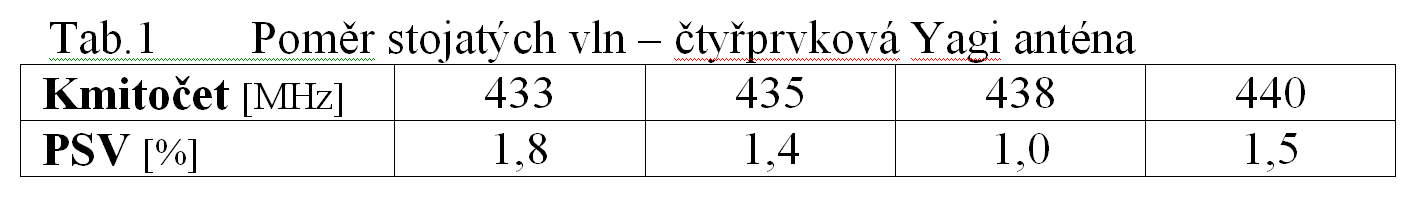 ROZPOČET PROJEKTU
ROZPOČET PROJEKTU
Konec prezentace projektu CanSat 2016
Za pozornost a trpělivost děkuje
Realizační tým:
Kryštof Montilla, Pavel Baník, Josef Helásek, Patrik Koritár,
Ing. Jiří Otipka, Mgr. Lenka Otipková
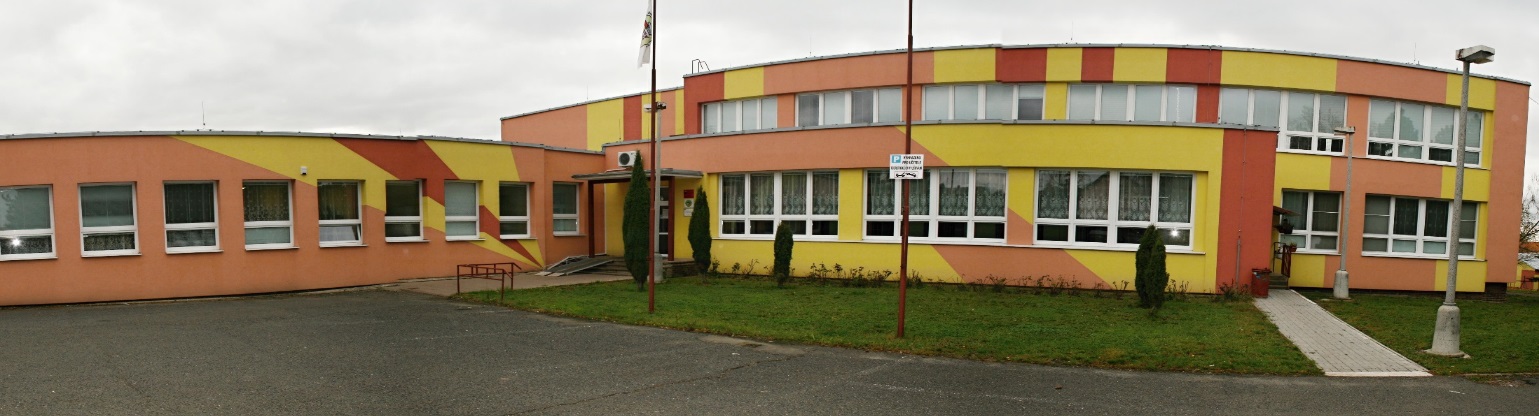 GaSOŠ, Podbořany, p.o., Kpt. Jaroše 862, tel.: 415 237 710, e-mail: www.gsospodborany.cz